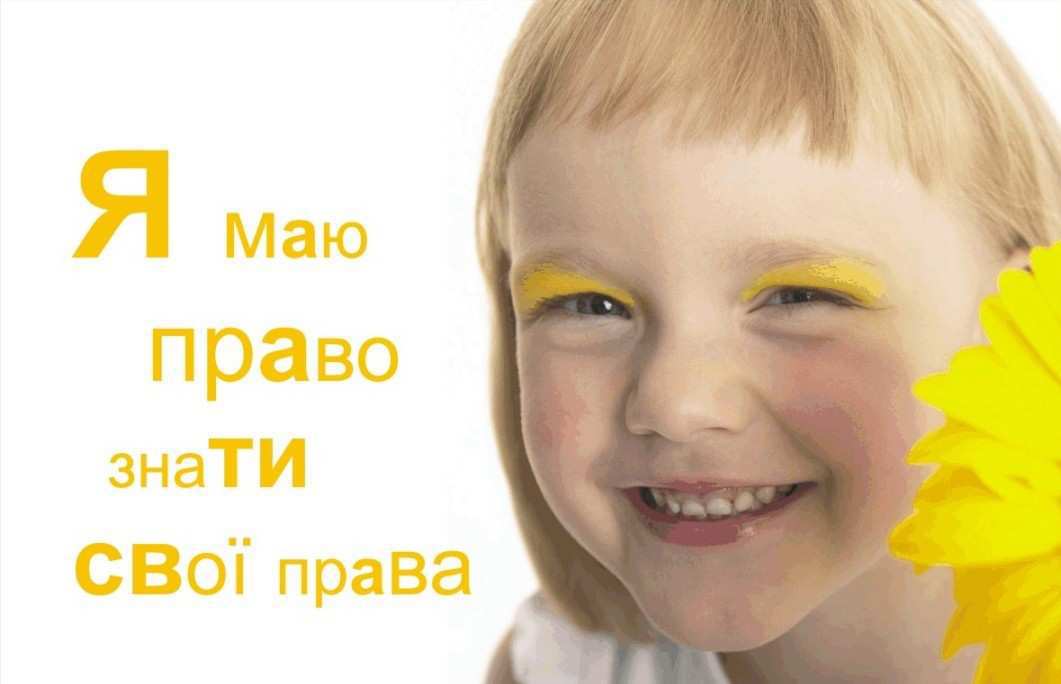 Презентація на тему: Права дитини
Виконала 
учениця 11-Б класу 
Крюкова Катерина
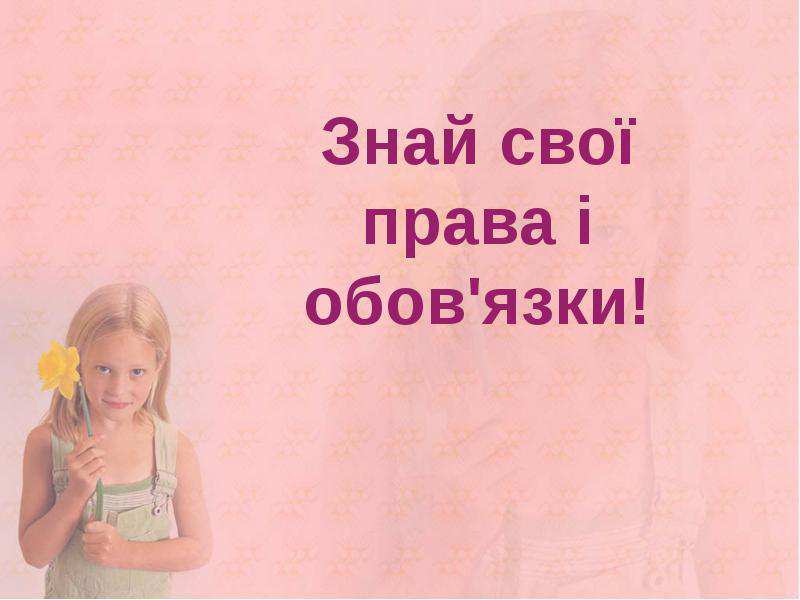 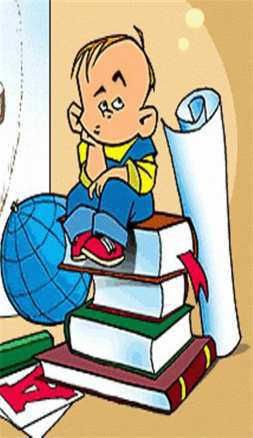 Кожна держава повинна піклуватись про своїх громадян: про чоловіків і жінок, багатих і бідних. Про людей усіх національностей. Будь – якого кольору шкіри – в тому числі про маленьких громадян.
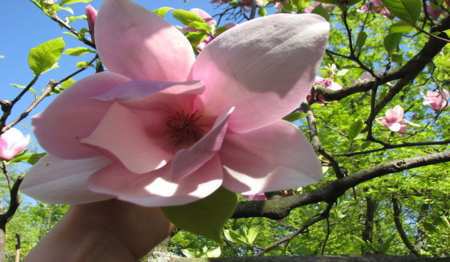 У кожній демократичній державі є Конституція, яка захищає людину, гарантує її права.
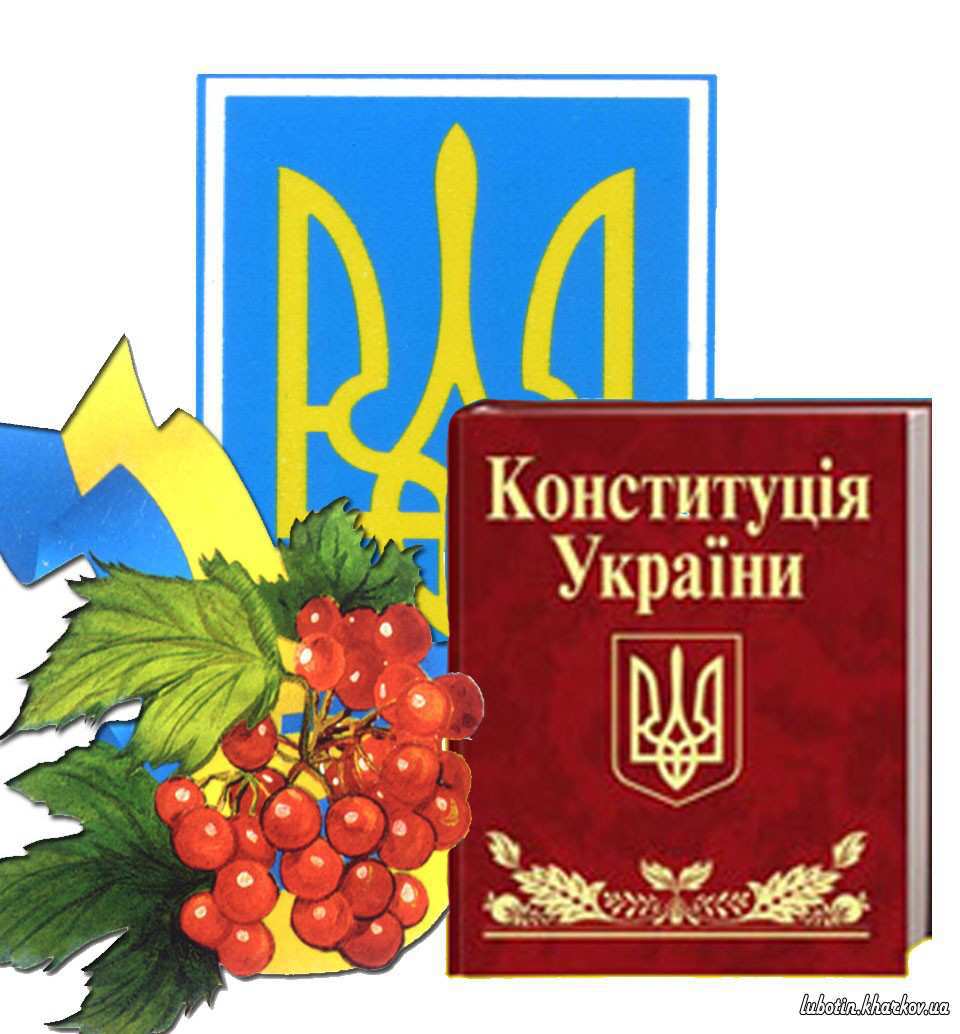 Конституція – Основний Закон будь – якої держави.
У ній записані усі правила, з якими повинні жити люди цієї країни. І правила ці ні в якому разі не можна порушувати! За допомогою Конституції держава піклується про своїх громадян. Але в усіх малих громадян є ще своя Конституція. Вона називається «Декларація прав дитини».
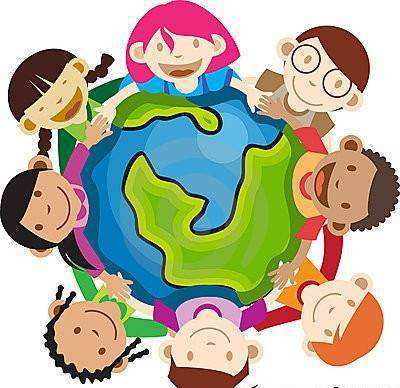 Декларація прав дитини дуже важливий документ, в якому визначені права дитини. Вона була проголошена 20 листопада 1957 року Генеральною Асамблеєю ООН. Цей закон повинні виконувати люди всієї нашої Землі.
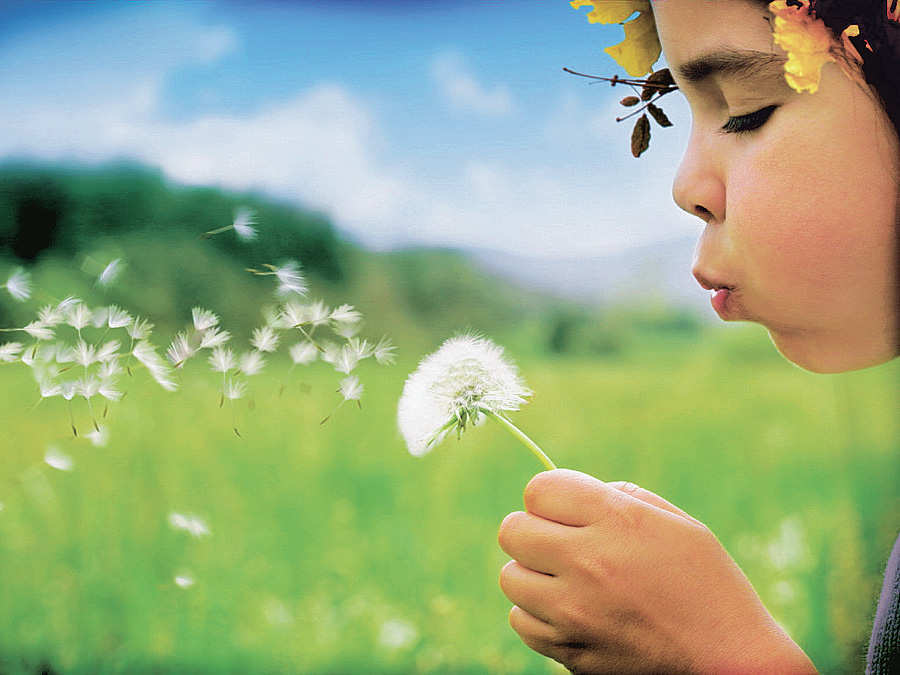 Права́ дити́ни — система можливостей, які необхідні особі для її комплексного та цілісного розвитку в умовах і відповідно до вимог середовища, беручи до уваги незрілість дитини (за міжнародно-правовими актами визнається «кожна людська істота до досягнення 18-річного віку, якщо за законом, що застосовується до даної особи, вона не досягає повноліття раніше»).
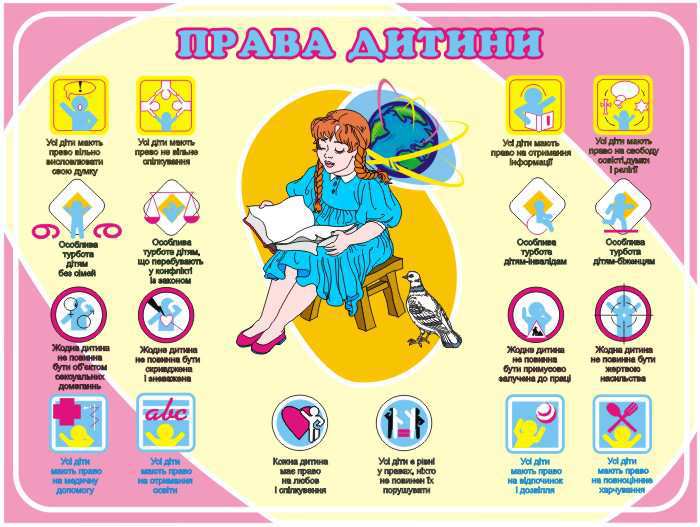 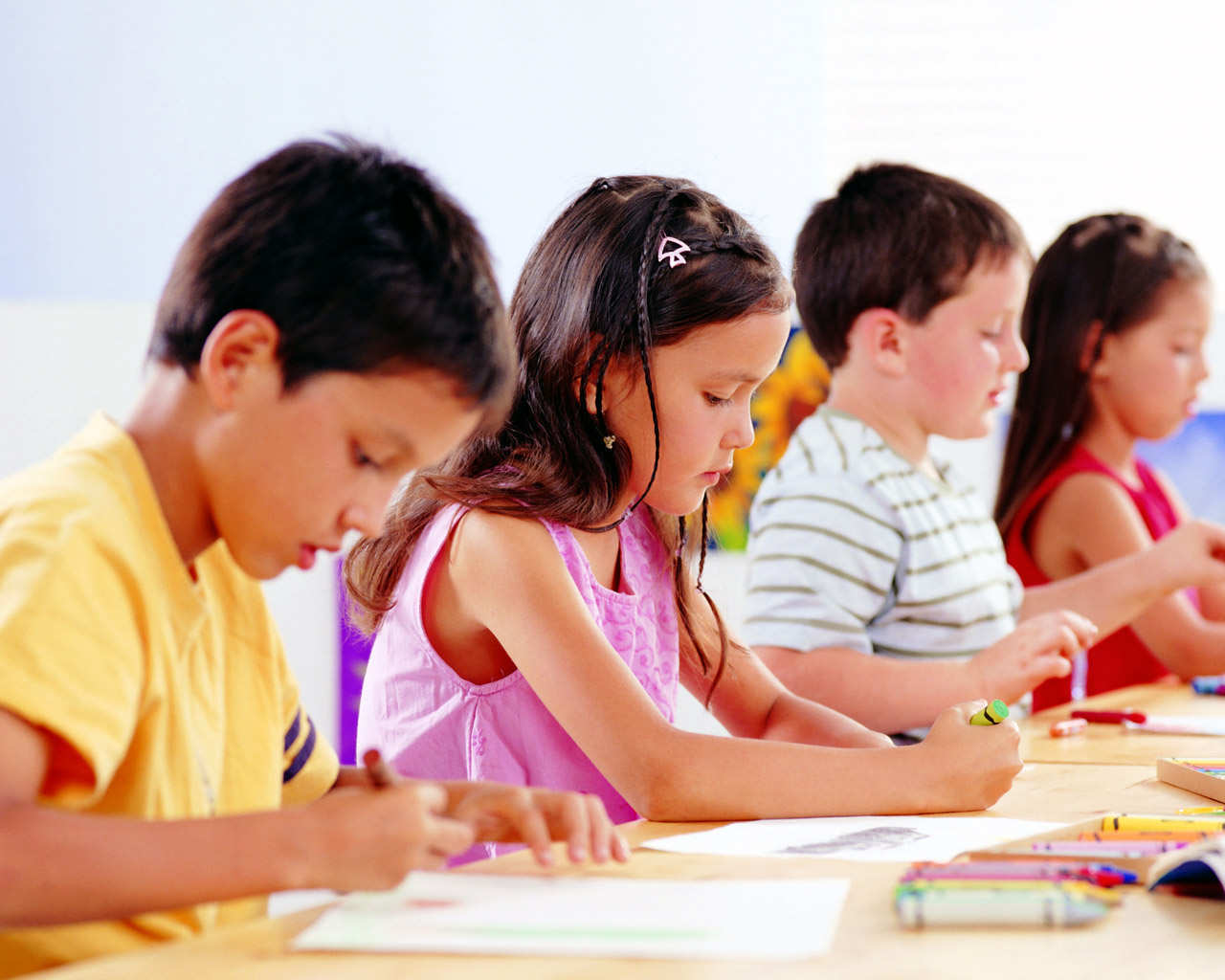 Дитина має право:
Право на життя. Право на ім’я.
Право на громадянство.
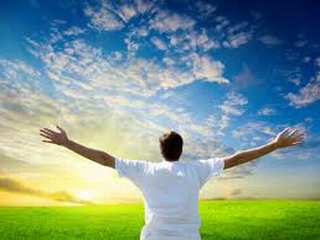 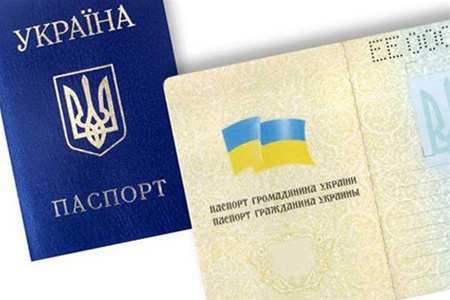 Право на відсутність дискримінації.
Право на свободу совісті і релігійних переконань.
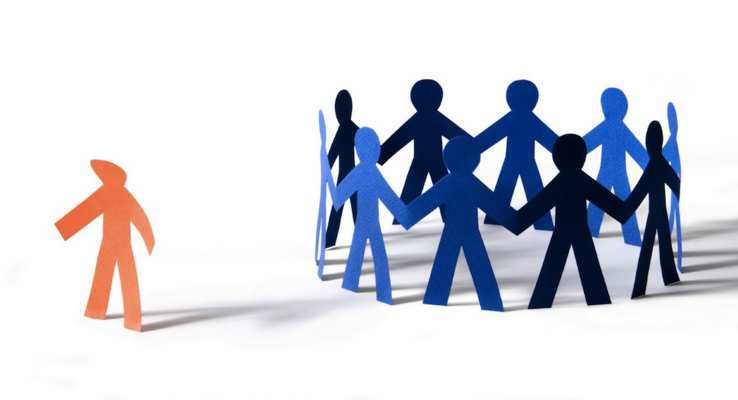 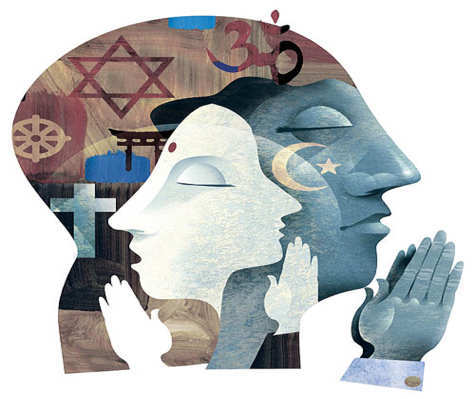 Право на життя з батьками.
Право на працю.
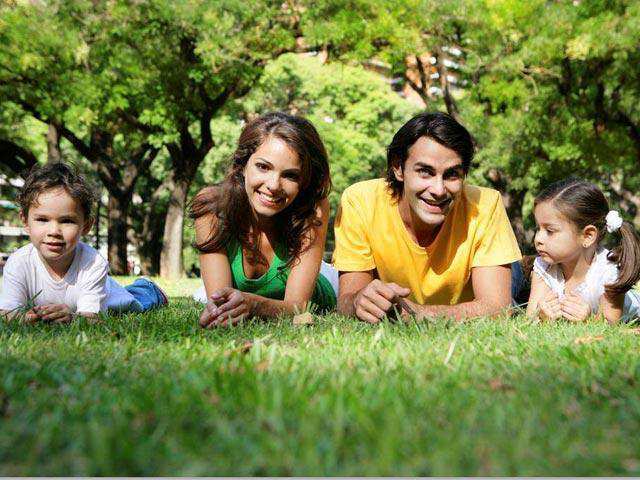 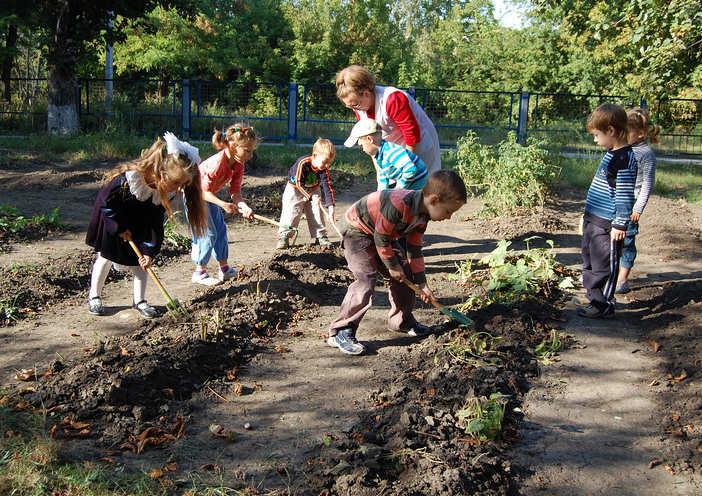 Право на відпочинок.
Право на захист життя та здоров’я.
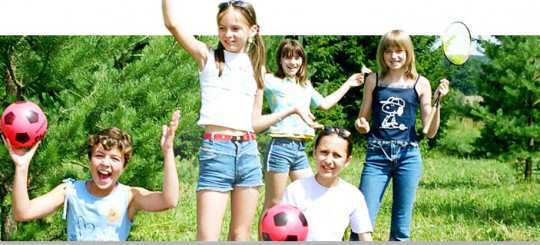 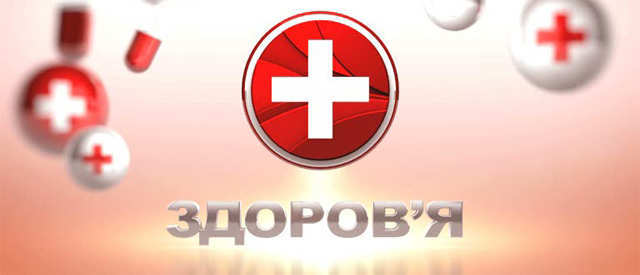 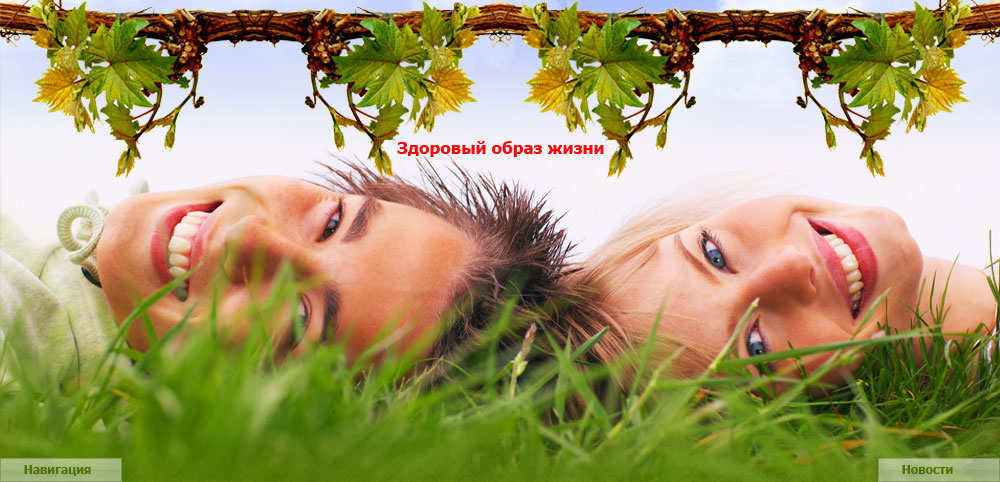 Право на освіту.
Право на відсутність рабства.
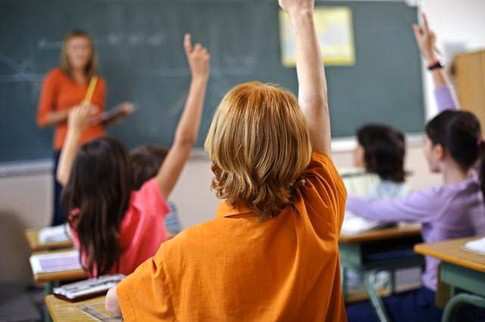 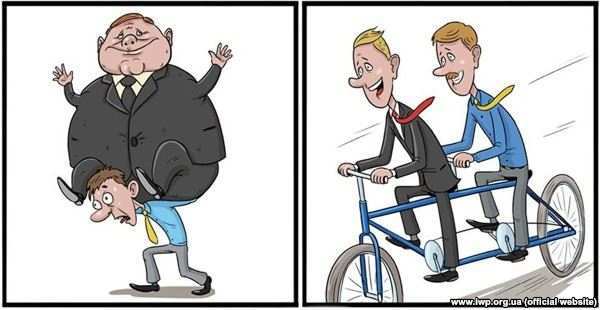 Право на житло.
Право на свободу слова.
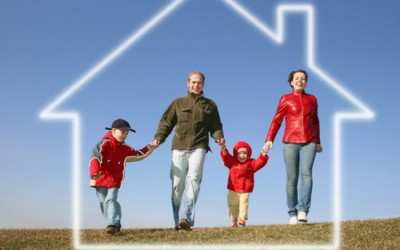 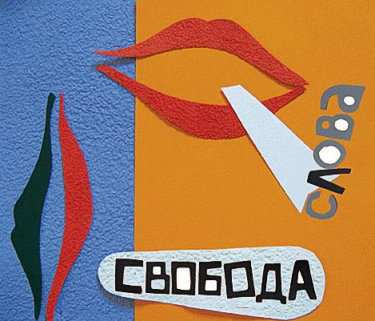 Право на отримання інформації.
Право корисування досягненнями культури.
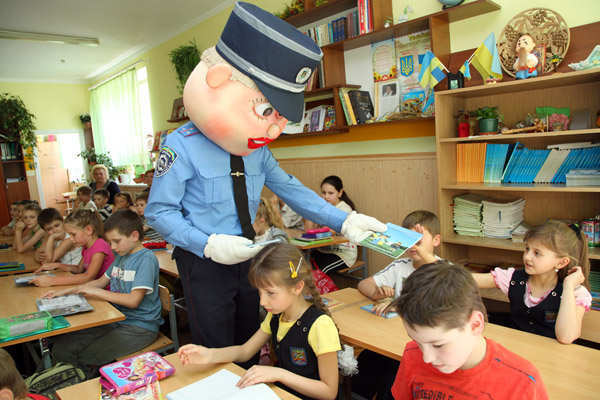 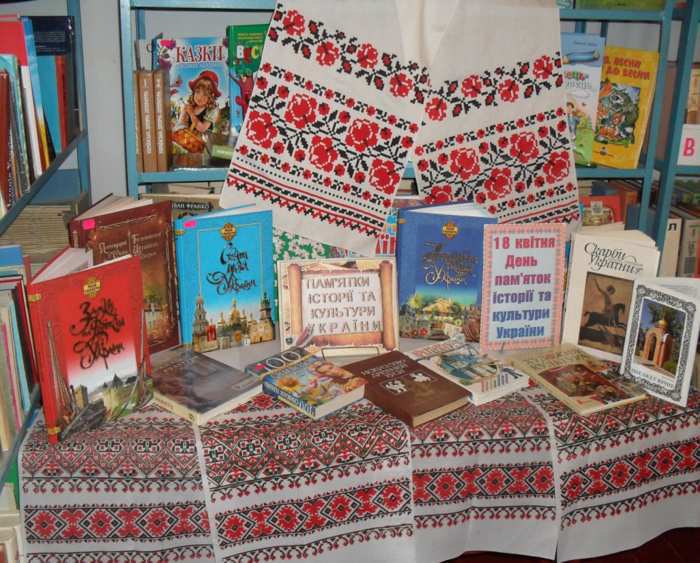 Право створювати сім’ю.
Право участі у науково-технічній та художній творчості.
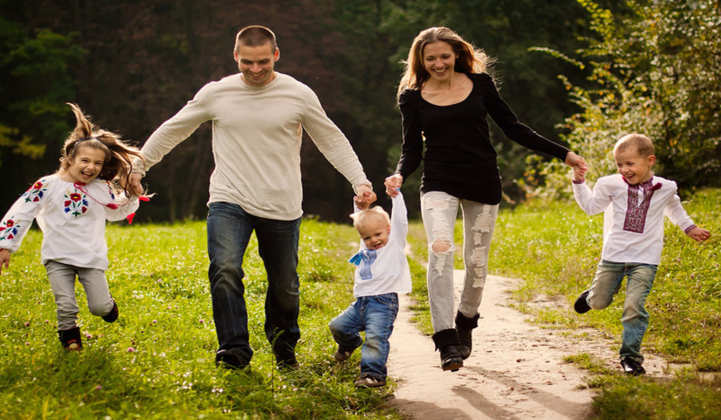 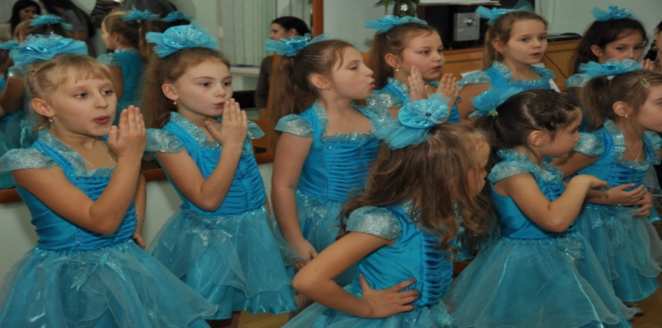 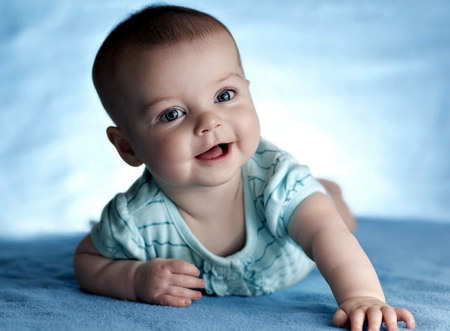 Народившись, дитина отримує право на громадянство, має право жити і виховуватися у сім’ї, знати своїх батьків, отримувати від них захист своїх прав і законних інтересів. На ім’я дитини може бути відкрито рахунок у банку.
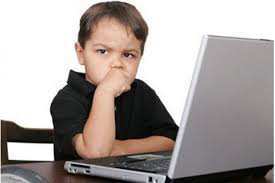 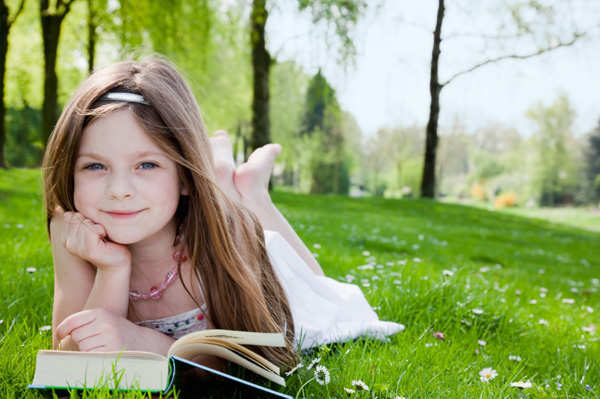 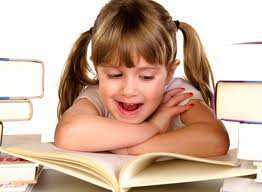 Півторарічний громадянин має право відвідувати ясла.
Трьохрічний громадянин  має право відвідувати дитячий садок.
Шестирічний громадянин має право:
відвідувати школу;
самостійно заключати дрібні побутові угоди.
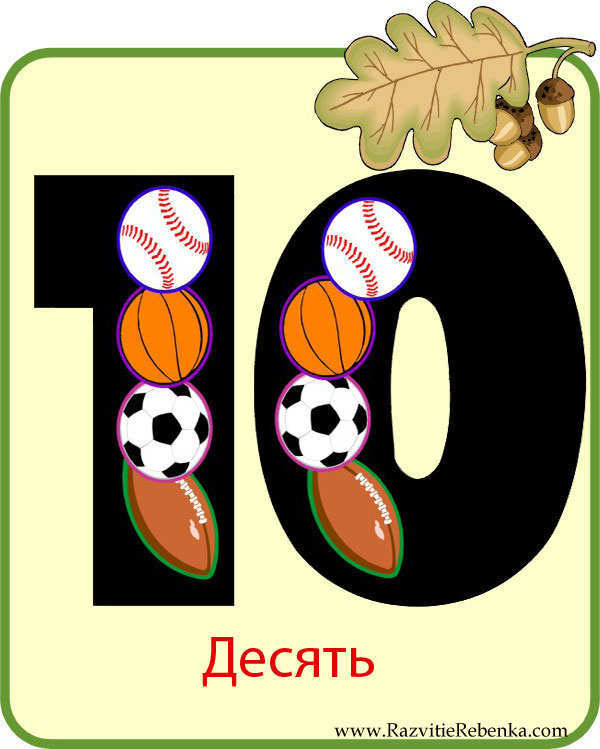 Десятирічний громадянин:
дає згоду на зміну свого імені та прізвища;
дає згоду на своє всиновлення або передачу в прийомну родину, або  відновлення батьківських прав своїх батьків;
висловлює свою думку про те, з ким із його батьків, після розірвання шлюбу,він хотів би жити;
має право бути заслуханим у ході будь-якого судового або адміністративного розгляду;
може вступати в дитячі суспільні об’єднання.
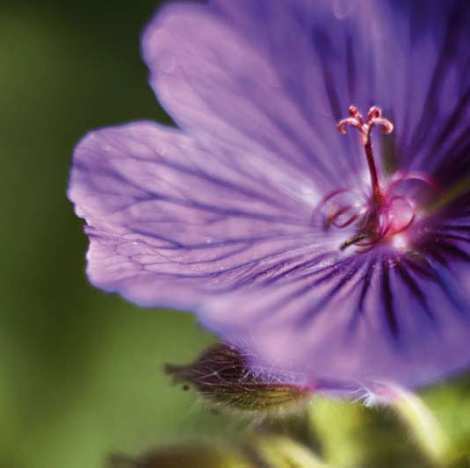 Чотирнадцятирічний громадянин:
може вибирати місце проживання (за згодою батьків);
має право за згодою батьків укладати будь-які угоди;
має право самостійно разпоряджатися своїм доходом, зарплатою, стипендією;
здійснювати свої авторські права, як результат своєї інтелектуальної діяльності;
може отримати дозвіл взяти шлюб у вигляді виключення, якщо склалися особливі обставини (при цьому наступає повна дієздатність);
допускається вступ на работу з дозволу батьків (на легку працю не більше 4 годин у день);
має право вимагати відміни усиновлення;
може навчатися водінню мотоцикла;
має право управляти велосипедом під час руху дорогами;
несе карну відповідальність за деякі злочини;
несе майнову відповідальність по укладених угодах, а також за заподіяну майнову шкоду;
може бути виключений зі школи за порушення.
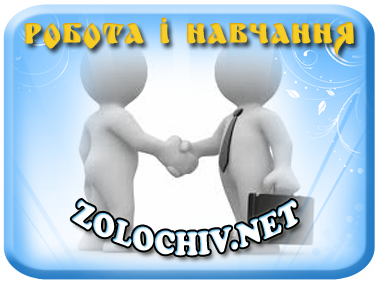 П’ятнадцятирічний громадянин має право вступу на роботу (24 годинний робочий тиждень).
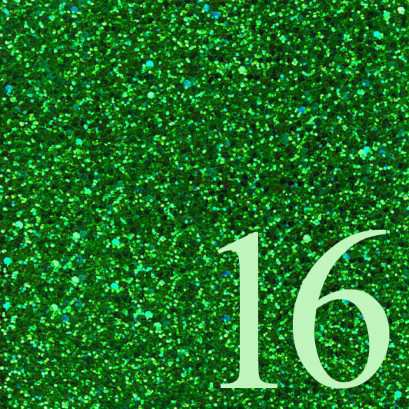 Шістнадцятирічний громадянин має право:
отримати паспорт;
взяти шлюб при наявності поважних причин;
управляти мопедом при їзді по дорогах;
навчатися водінню автомобіля на дорогах в присутності інструктора;
заключати трудовий договір (контракт), рабочий тиждень не повинен перебільшувати 36 годин;
підлягає адміністративній та карній відповідальності за правопорушення.
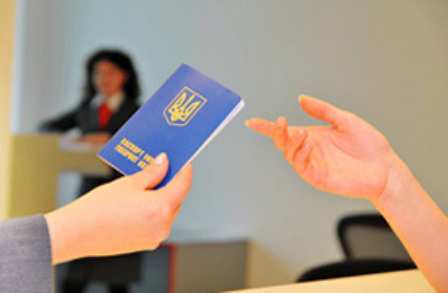 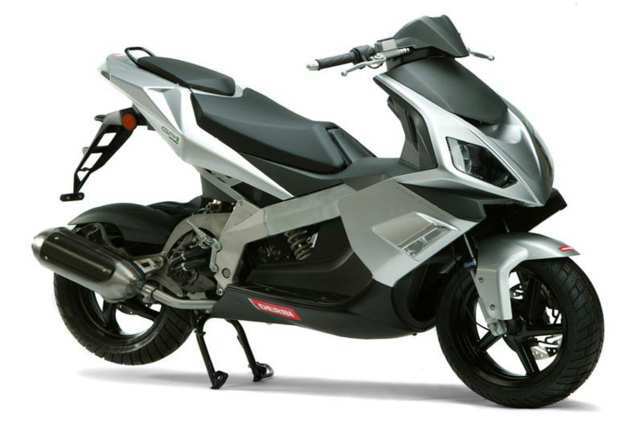 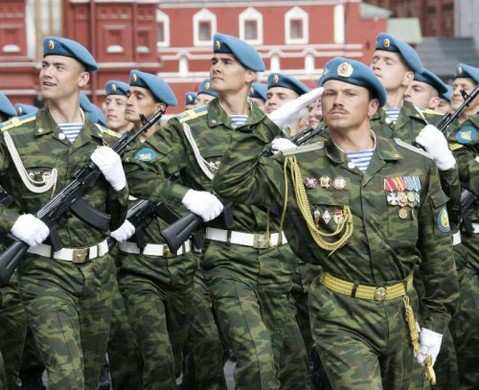 Сімнадцятирічний громадянин підлягає початковому ставленню на військовий облік (видається приписне свідоцтво).
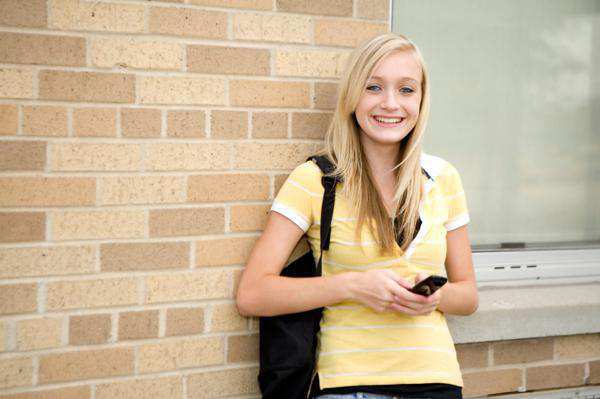 У 18 років
Настає повна дієздатність громадянина. Отримує всі права та накладає на себе будь-які обов’язки.
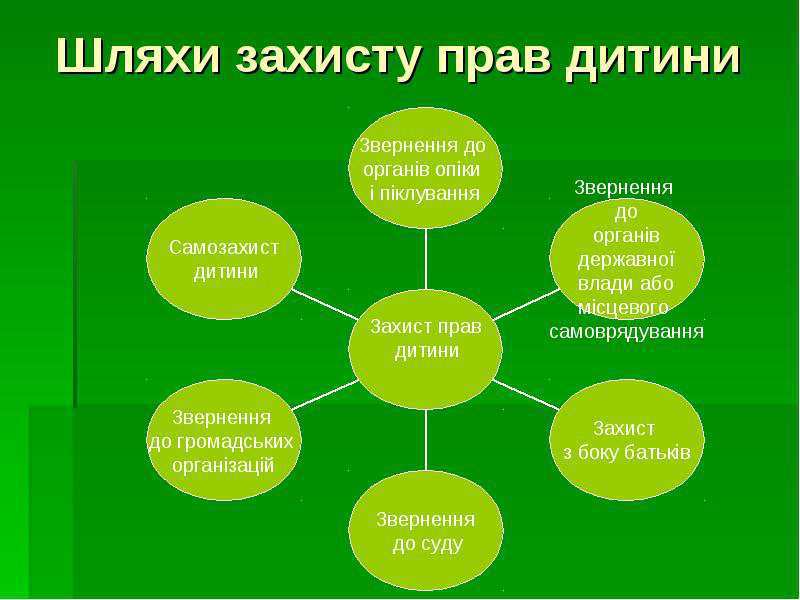 Джерела
http://uk.wikipedia.org/wiki/%D0%9F%D1%80%D0%B0%D0%B2%D0%B0_%D0%B4%D0%B8%D1%82%D0%B8%D0%BD%D0%B8
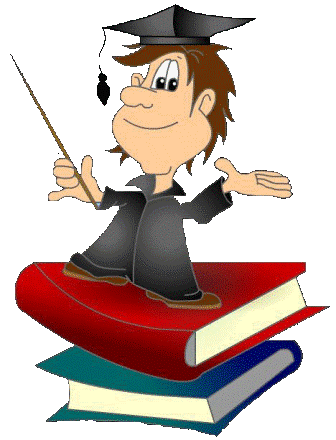 http://book-house.org/html/iniiai3_idaaa_a3oae_oed.htm
http://www.ukrreferat.com/index.php?referat=84460&pg=2
Додаткові джерела
Ілюстрації
Тексти підручників
Мережа інтернет